Методические рекомендации по  организации  учебного процесса по предмету «Обществознание» в  общеобразовательных организациях РБ в 2020-2021 учебном году
Хадимуллина Эльвира Дамировна,
кандидат исторических наук, доцент кафедры гуманитарного образования ИРО РБ
Нормативно-правовые акты, регламентирующие обществоведческое образование
Федеральный закон «Об образовании в Российской Федерации» от  29.12.2012  № 273-ФЗ.
Система Федеральных государственных образовательных стандартов (ФГОС) для всех уровней общего образования.
Примерная основная образовательная программа (ПООП) для всех уровней общего образования, одобренная решением Федерального учебно-методического объединения и подписанная Председателем Правительства РФ. 
Концепция преподавания учебного предмета «Обществознание» в образовательных организациях РФ, реализующих основные общеобразовательные программы, опубликованная 30.12.2018 г.
Приказ Министерства просвещения РФ № 345 о Федеральном перечне учебников, рекомендуемых к использованию при реализации имеющих государственную аккредитацию образовательных программ всех уровней общего образования.
Концепция преподавания учебного предмета «Обществознание» опубликована   30 декабря 2018 г.


https://docs.edu.gov.ru
Содержание Концепции преподавания учебного предмета «Обществознание»
Обновление содержания учебно-методических комплексов (УМК): «финансовая грамотность», «ответственность несовершеннолетних».

Преподавание обществознания ведется на уровнях основного общего и среднего общего образования.

Преподавание и изучение обществознания на всех уровнях общего образования реализуется с 6 по 11 классы.

Преподавание учебного предмета «Обществознание» на уровне СОО (10 – 11 классы) реализуется только на базовом уровне.
Ступени обучения
основное и среднее общее образование – обязательно для всех обучающихся решение практических задач социализации обучающегося, формирование у него целостной социальной картины мира; 
на уровне среднего общего образования + углубленный уровень обществознания. За счет расширенного освоения теоретических знаний и способности их применения в последующей профессиональной деятельности.
В соответствии с ФГОС ООО, примерными учебными планами для образовательных учреждений РФ, реализующих программы основного общего образования, количество часов, предусмотренных для изучения обществознания в 6-9 классах в 2020-2021 учебном году во всех школах, следующее:
Изучения предмета «Обществознание» (инвариантная часть)
Изучения предмета «Обществознание» 
по выбору (вариативная часть)
Концепция преподавания учебного предмета «Обществознание»
Государственными образовательными стандартами не заложено изучение обществознания на углубленном уровне в 10-11 кл., именно поэтому в ФПУ не представлено учебников учебного предмета «Обществознание» для социально-гуманитарного профиля ни одним издательством, но общеобразовательным учреждениям согласно ст. 35 п. 3 ФЗ «Об образовании в Российской Федерации» можно вносить в собственный учебный план предметы (право, экономика), помогающие изучить обществознание на углубленном уровне.
В Концепции прописано в разделе содержания учебного предмета «Обществознание» обязательное знание основных понятий финансовой грамотности, а также совершенствование КИМ, используемых при проведении государственной итоговой аттестации по обществознанию.
Основы финансовой грамотности
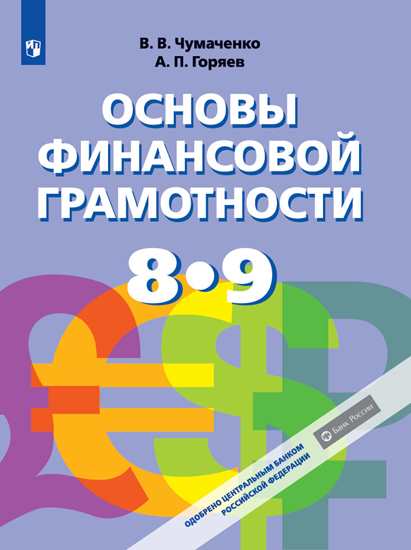 Издательство «Просвещение»
 выпустило УМК по основам финансовой
 грамотности.
		Особенности УМК: 
Одобрен  Центральным банком Российской
     Федерации.
2. Включен в ФПУ РФ.
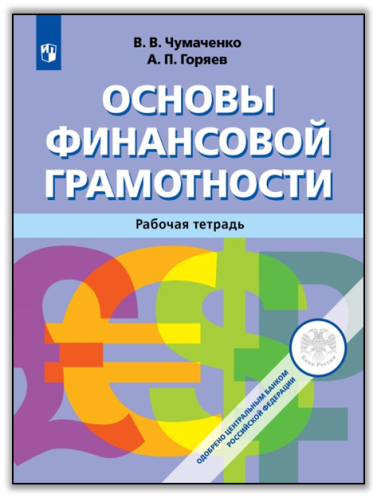 Всероссийские проверочные работы (ВПР)
Приказ Рособрнадзора  №821
 «О проведении всероссийских проверочных работ  осенью 2020 года» (в дополнение к письму Рособрнадзора от 22.05.2020 №14-12) 
от 5 августа 2020 г.
	
	ВПР в 2020 году пройдут с 14 сентября по 12 октября.
	ВПР по обществознанию будет проводиться в 7-х, 8-х классах.
	В 9 классах – в режиме апробации.
	В 10 классе – дидактические работы.
ГИА по обществознанию
В Республике Башкортостан на всех этапах проведения ЕГЭ-2020 по обществознанию приняли  участие  5 993 человека,   из которых   5 744 – выпускники общеобразовательных организаций текущего года.
		Средний балл, показанный всеми участниками ЕГЭ по обществознанию, равен 55,2 баллам (уменьшился по сравнению с 2019 годом на 0,7%).
Об изменениях в КИМ ОГЭ и ЕГЭ 2020 г.
Поправки в Конституции РФ
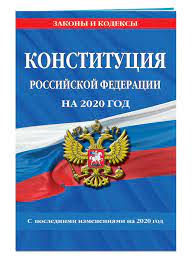 Издательство «Просвещение» подготовило к печати два издания для начальной и старшей школы по последним изменениям Конституции РФ.  Пособие для старшеклассников «Наша Конституция» рассказывает об истории конституций нашей страны, причинах совершенствования  Конституции 1993 года. Здесь раскрываются поправки, внесенные в Конституцию в результате общенародного голосования в июле 2020 года и их роль в укреплении современного российского государства и его институтов, сохранении наших культурных и духовных ценностей. Пособие содержит вопросы и задания, способствующие не только знакомству с поправками  в Конституцию, но и практическим навыкам использования ее положений. Пособие предназначено как для использования на уроках обществознания, права, истории, так и для проведения внеурочных мероприятий.